Positive Roma Images
What are they and how to use them?
Discrimination & prejudice
Feeds off of information – misconceptions 
Reinforced by visual images - stereotyping

Roma MATRIX public media campaign + wider PR/media relations work will challenge both

Goal = challenging, shifting, changing attitudes, understanding, perceptions……..+ behaviour?.......of OTHERS (Target audiences)
Role of Positive Images
To sit at the heart of activity. Both:
 the public media campaign
AND, PR / media relations work

Positive images = one component in the wider strategy…..an important piece of the jigsaw.

Also important, and closely linked, is Key Messages
Twin tactics
Key messages
Positive images
Short statements
Factual or emotional
That can be supported
Backed up with evidence

EG:
Roma are people just like you and me
More and more Roma are getting trained for employment
Roma people have University degrees too
Pictures / visuals
That tell a story
Support a key message
Bring it to life

Which image will support our key messages?
What Key Messages come to mind?
What do we want our Key Messages and Positive Images to do?
Challenge stereotypes 
Present an alternative reality
Make people ‘stop and think’
…..and change behaviour towards Roma?

Used together = a powerful combination

We need to develop and use both
Guiding principles – THE 3 C’s
Clarity
Consistency 
Constancy
Make your point
Don’t confuse the point
Do not use too many key messages or images
Use them regularly and often
Say/show the same thing (repeatedly)
Link key messages & images
Varna meeting (Workstream 4)
Our workshop on developing a positive Roma image
The positive image workshop
2 working groups
Worked with large selection of images
Wide range of images

The Brief:
Select a few ‘positive’ and ‘negative’ images for use in the campaign
Why are they positive and negative?
How should we select a positive image?
Results
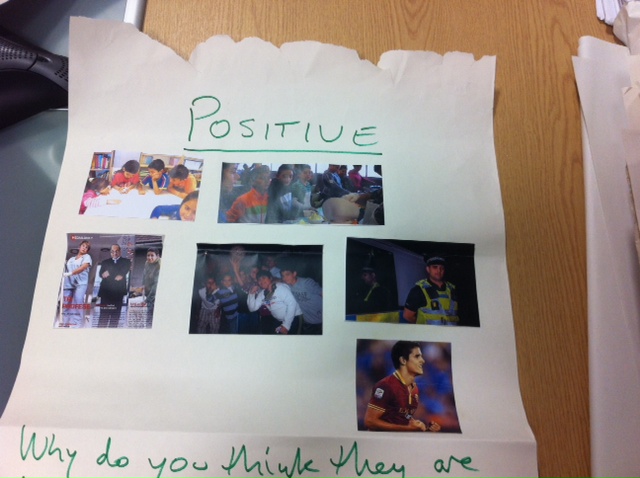 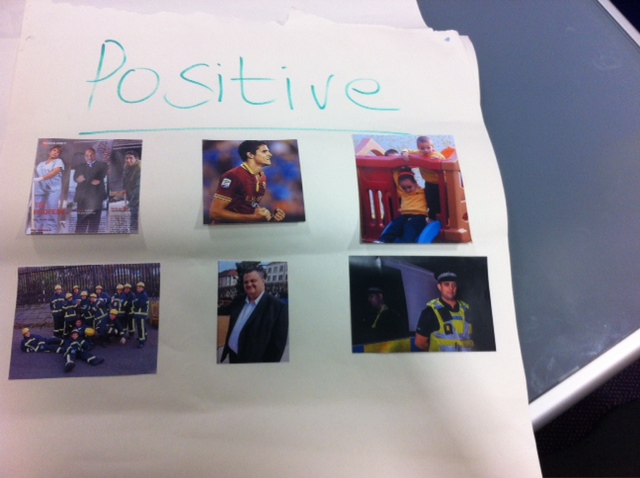 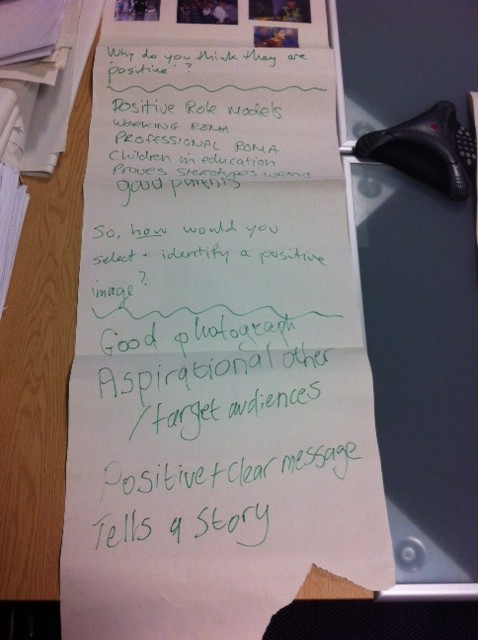 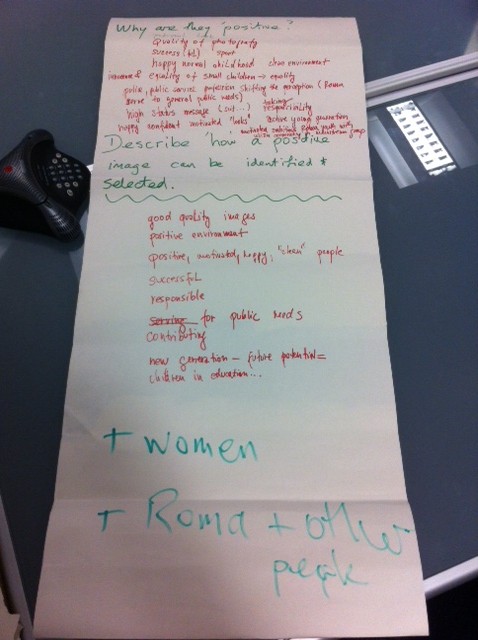 The emerging ‘brief’ / ‘guidance’
Show Roma in normal everyday situations
In work and in education etc.
Mix of men and women
Interacting with other people (being included)
Avoid ‘expected’ (e.g. cultural / poverty)
Chose images that will:
‘POSITIVELY SURPRISE’
For example…
Key message
Supporting image?
More and more Roma are getting involved in work-related training and are getting ready for employment
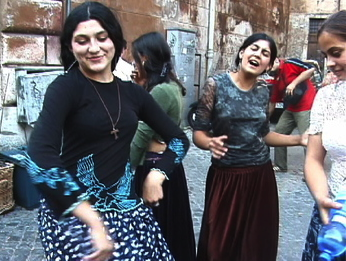 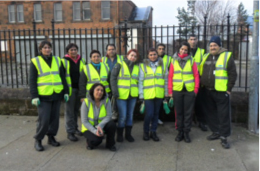 For example…
Key message
Supporting image?
More and more Roma are getting involved in work-related training and are getting ready for employment
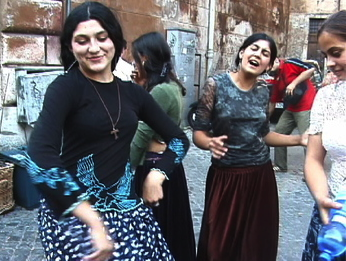 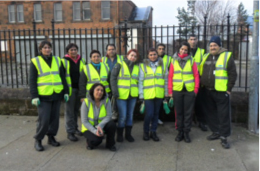 ✔
Key message
Supporting image?
The majority of young Roma are now attending school and are doing well.
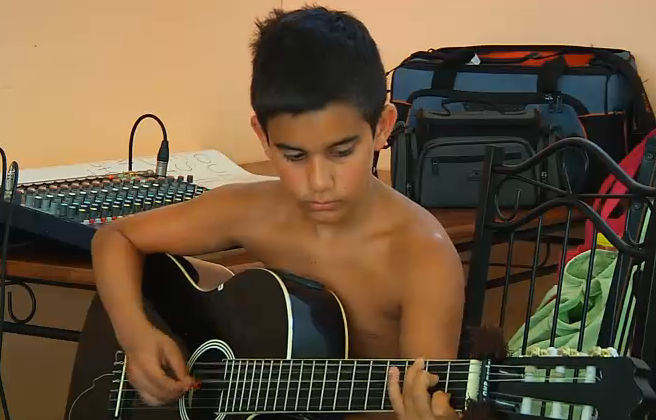 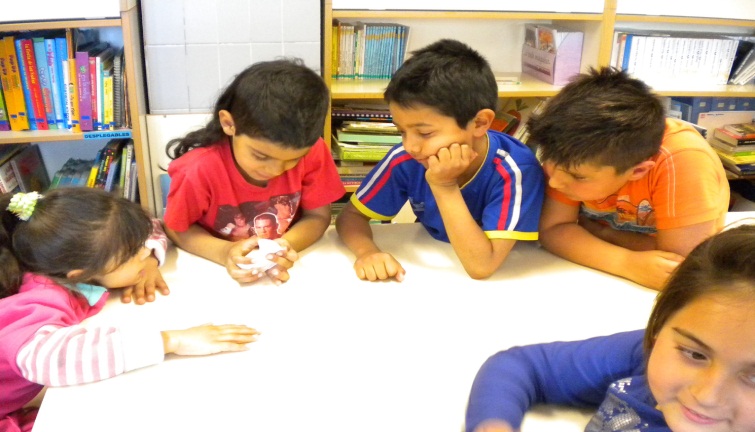 Key message
Supporting image?
The majority of young Roma are now attending school and are doing well.
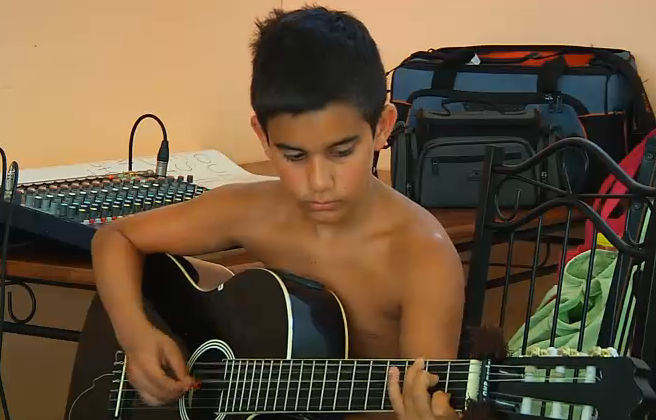 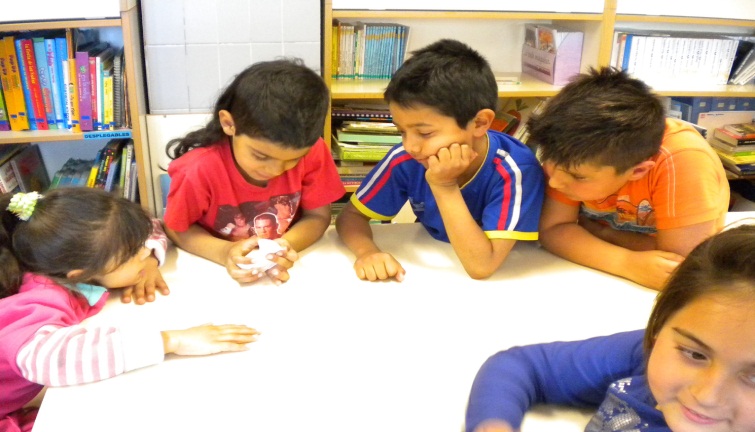 ✔
But….
What about positive cultural images – Roma dance and music?
That are precious to Roma
But are they ‘positively surprising’?

What about images that bring to life the reality of discrimination?
They may be ‘positively shocking’
Is there a role for them in your work?
Proposed solution
Focus with some flexibility:
A core bank of ‘positively surprising’ positive images (for the campaign)
A supplementary bank of other positive images (e.g. Roma culture)
A supplementary bank of ‘other’ images for use in appropriate situations (e.g. to evidence discrimination and racism).
Next steps?
Written guidance will be issued by MY
Images will be stored on the new Extranet
Each partner responsible for adding images to the appropriate part (e.g. folder) of the image bank
Partners responsible for securing ‘consent’
All partners can access and use the image bank
The image back will be used later for the ‘Exhibition of Positive Roma Images’